OFICINA LEGAL
 INDUSTRIA MILITAR
BOLETÍN JURÍDICO 
DICIEMBRE DE 2023
BOLETÍN JURÍDICO DICIEMBRE DE 2023
ELEMENTOS QUE CONFIGURAN LA FUERZA MAYOR
DEFINICIÓN LEGAL CODIGO CIVIL:

ARTÍCULO 64. <FUERZA MAYOR O CASO FORTUITO>.  Se llama fuerza mayor o caso fortuito el imprevisto o que no es posible resistir, como un naufragio, un terremoto, el apresamiento de enemigos, los actos de autoridad ejercidos por un funcionario público, etc.
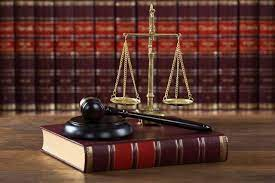 BOLETÍN JURÍDICO DICIEMBRE DE 2023
PRECISIONES JURISPRUDENCIALES SOBRE EL ARBITRAJE  CON ENTIDADES PUBLICAS
FUERZA MAYOR 

Para que se configure la fuerza mayor, se requiere la concurrencia de los siguientes tres elementos:

(i).   Imprevisibilidad.
(ii).  Irresistibilidad.
(iii). Exterioridad.

En ese sentido, si se configuran tales elementos, se exonera de responsabilidad al Estado, salvo que el demandante demuestre la falla en el servicio por la actividad equivocada o por la no realización de labores a su cargo que habrían evitado el daño
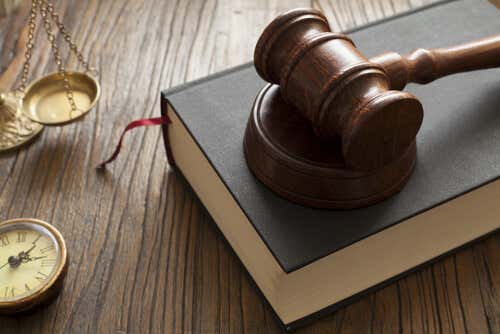 BOLETÍN JURÍDICO DICIEMBRE DE 2023
IMPREVISILIDAD
El precedente judicial ha indicado que es imprevisible lo que pese a que pueda haber sido imaginado con anticipación o previamente, resulta súbito, intempestivo o repentino o lo que no obstante la diligencia y cuidado que se tuvo para evitarlo, aconteció de todas maneras, con independencia de que hubiese sido mentalmente figurado, o no, previamente a su suceso.
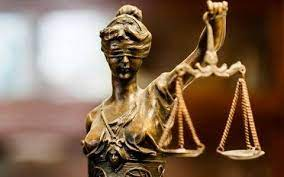 BOLETÍN JURÍDICO DICIEMBRE DE 2023
IRRESISTIBILIDAD
La irresistibilidad como parte de la causa extraña, trata sobre la imposibilidad del obligado a un determinado comportamiento y/o actividad para ejecutarlo o llevarla a cabo.

El daño tiene que resultar inevitable para predicar el acontecimiento de una causa extraña, sobre la base de que lo irresistible o inevitable deben ser los efectos del situación y no la situación misma, quien figura como demandado podría, en determinadas condiciones, llegar a evitar o impedir los efectos dañinos del situación, aunque, en sí mismo, este sea irresistible, como un terremoto o un huracán algunos de cuyos efectos nocivos, en ciertos supuestos o bajo determinadas condiciones podrían ser evitados.
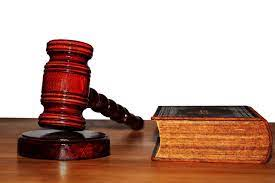 BOLETÍN JURÍDICO DICIEMBRE DE 2023
EXTERIORIDAD
Se puede apreciar cuando un acontecimiento o la circunstancia que se invoca por parte de quien es demandado como causa extraña debe ser ajeno a este jurídicamente. Tiene que ser un suceso por el cual el demandado no tenga la obligación jurídica de responder, aparte que, desde lo físico, se trate de una situación donde la entidad demandada o alguno de sus agentes no haya tenido interviniera directamente y de que no haya ayudado a provocar  la causación física del daño. 

El daño debe ser:

Ajeno, 
Exterior 
Extraño a los deberes jurídicos de a quien se demanda
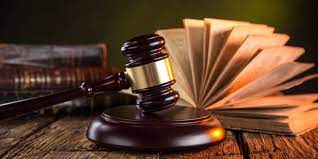